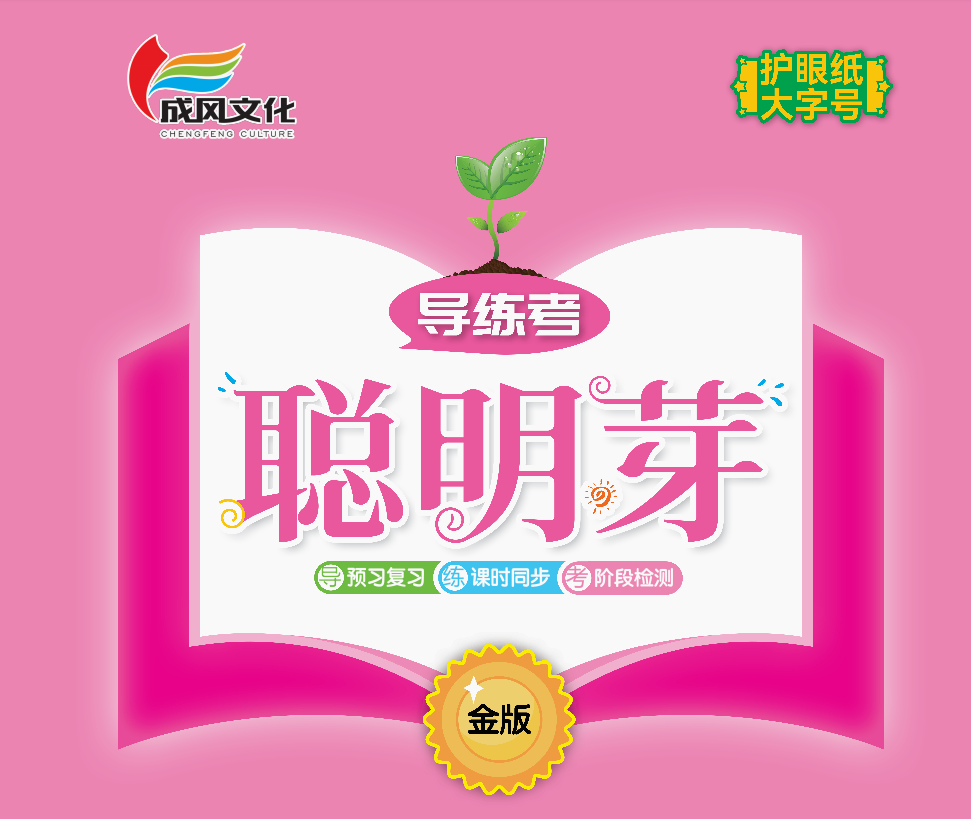 第一单元    识字
第一单元知识盘点
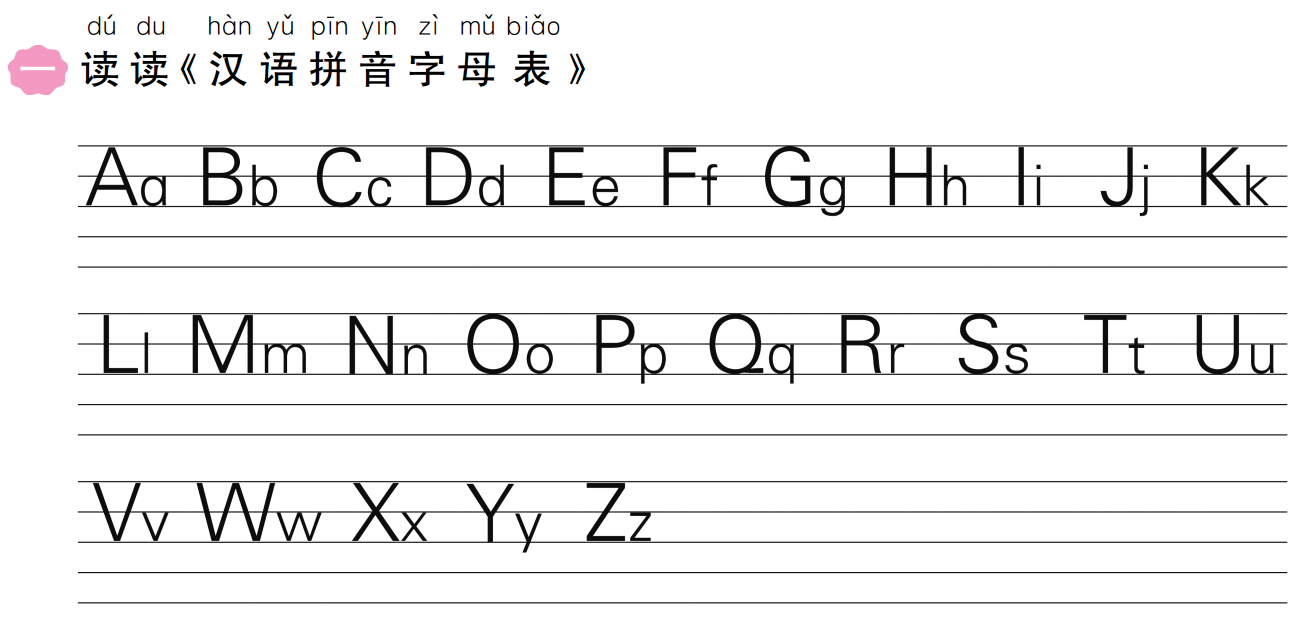 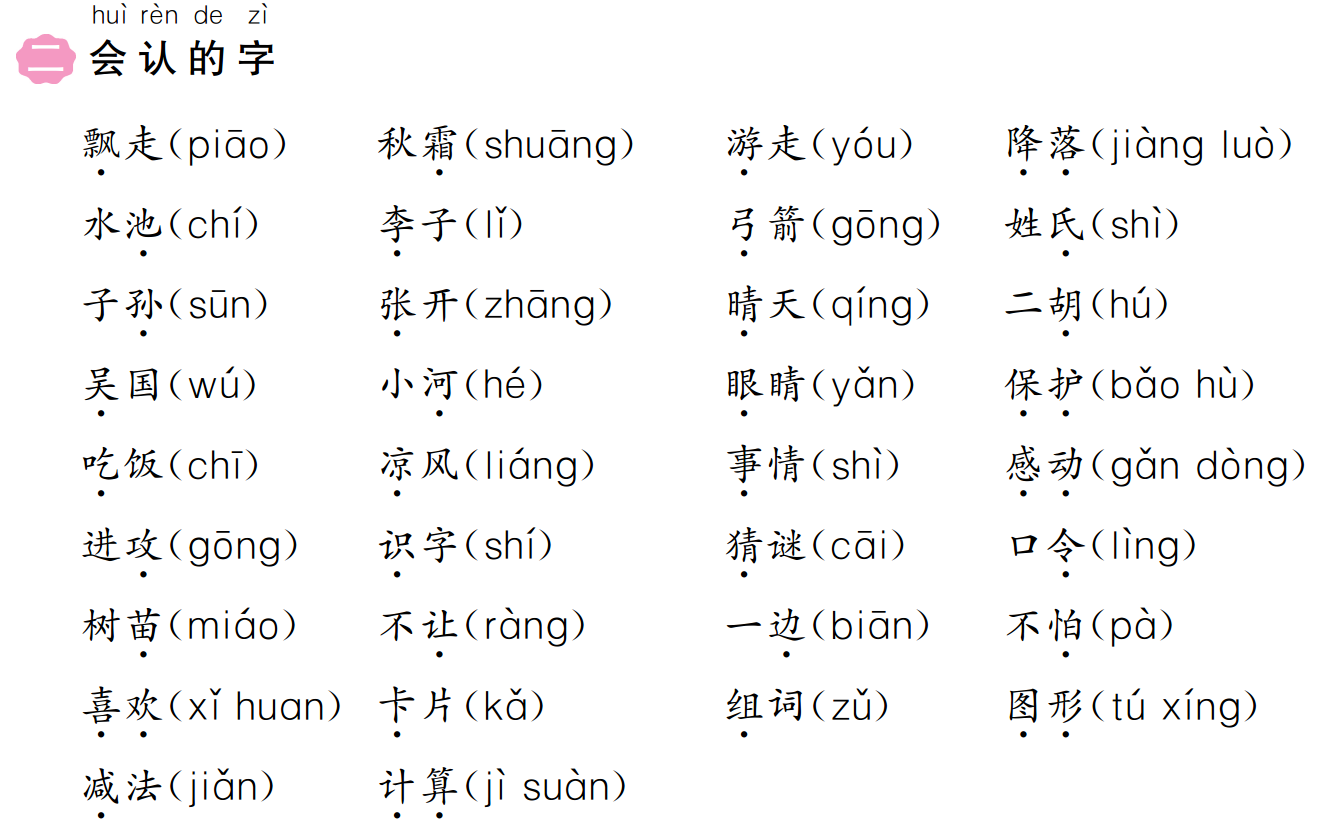 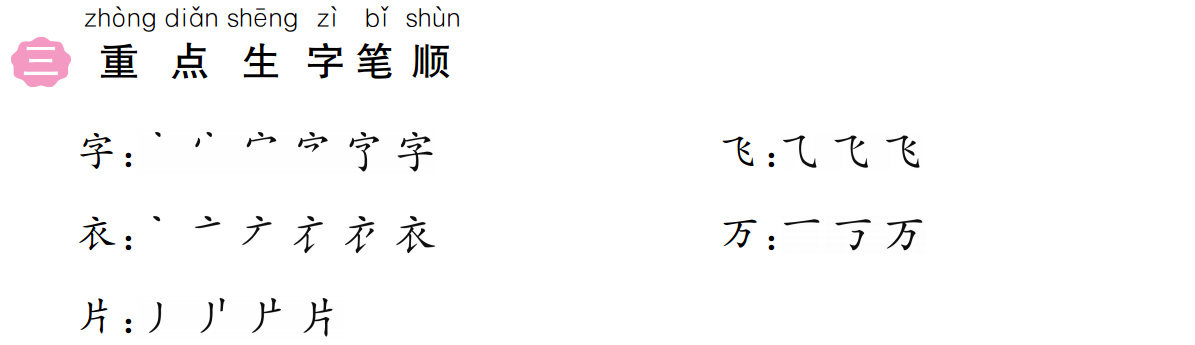 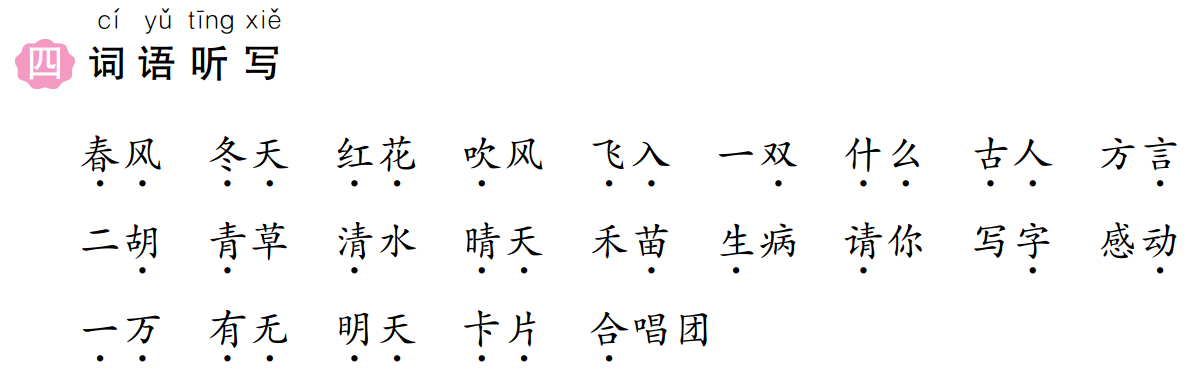 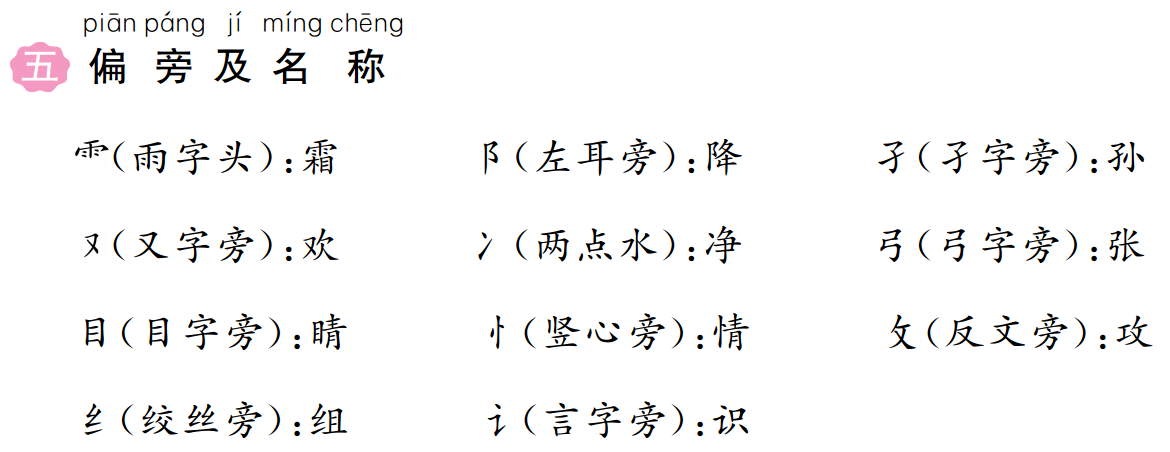 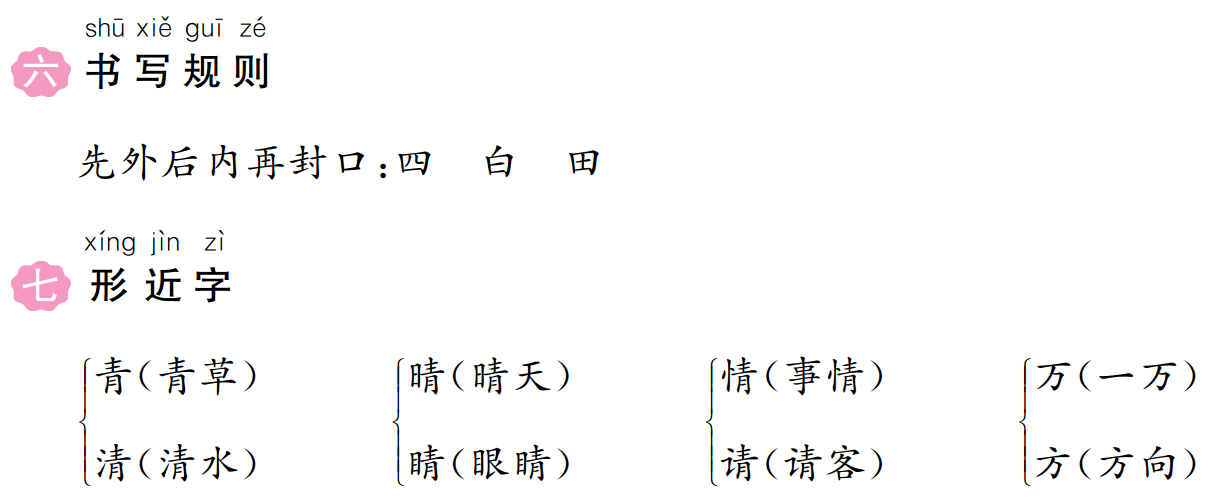 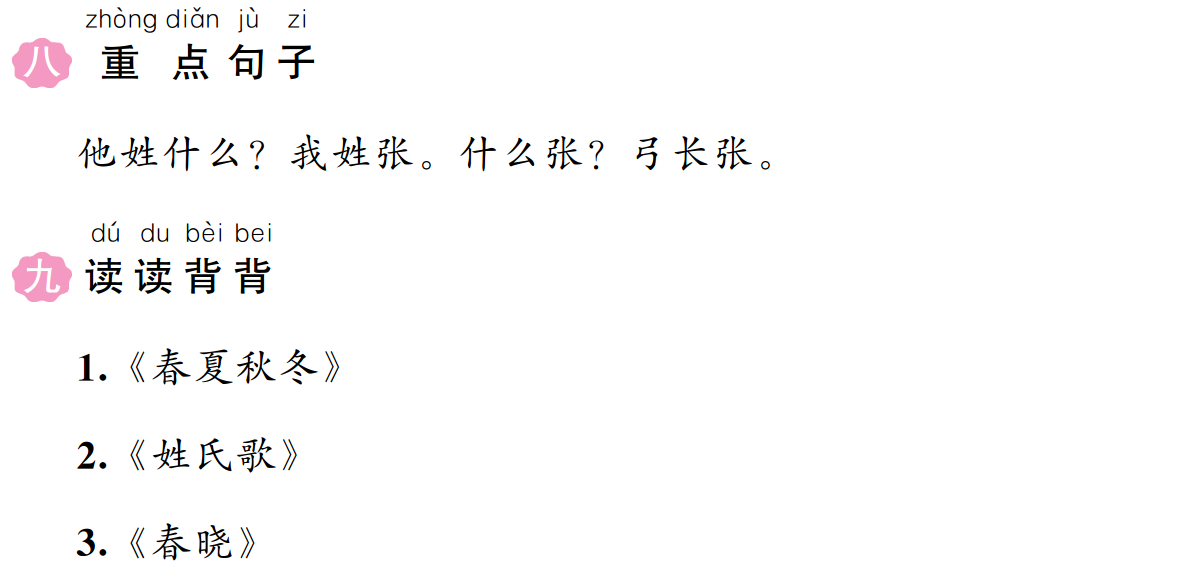 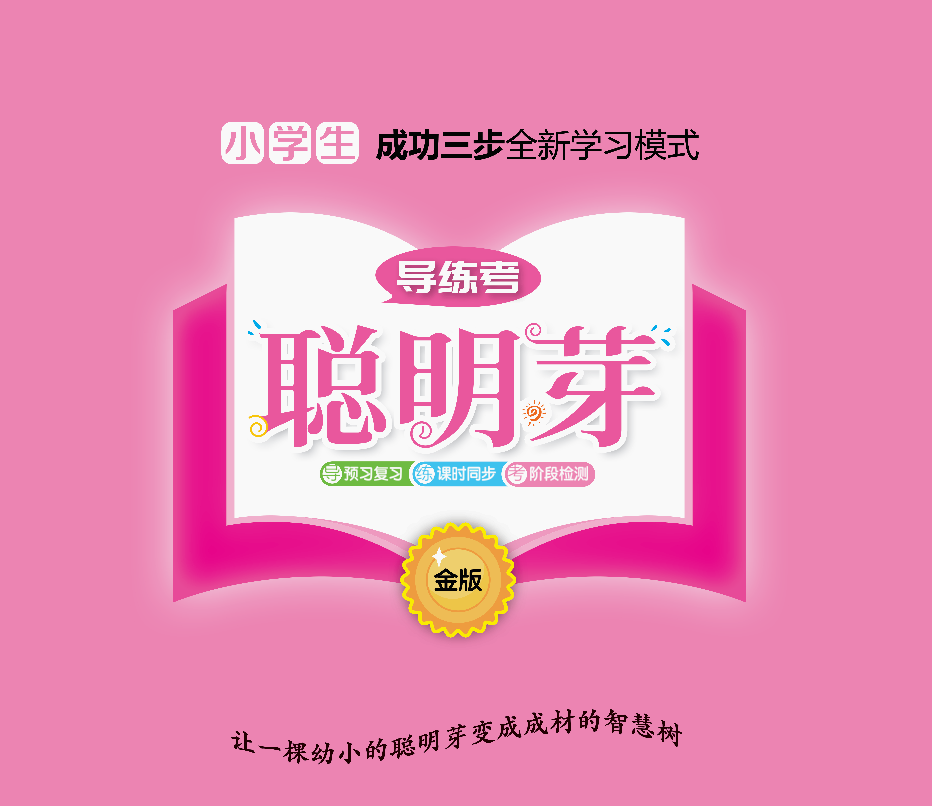